Introduction to Mendelian Genetics
SBI 3U
Learning Goals
By the end of the class students will be able to:
Understand how genes affect physical traits
Understand dominant and recessive genes
Understand complete dominance, partial dominance, and co-dominance in gene expression
Understand how to use a Punnett Square to determine offspring
The Code of Life
A gene is a section of DNA that encodes for a trait.
Living things have two copies of each gene, one from each parent

A phenotype is the observable, physical trait the gene encodes for

Each gene can have different versions called alleles
Different combinations of alleles can lead to different phenotypes

A genotype is the combination of alleles
A homozygote has 2 copies of the same allele
A heterozygote has 1 copy of 2 different alleles
Allele Types
Alleles can either be dominant or recessive

Dominant alleles: these alleles code for physical traits that are expressed in heterozygotes

Recessive alleles: these alleles code for physical traits that are usually not expressed in the phenotype, except under rare circumstances
Genotypic Shorthand
Genes are assigned a letter.
Capital letters are for dominant alleles
Lowercase letters are for recessive alleles

Ex. 
TT has 2 copies of a dominant allele (T)
Dd has 1 copy of both a dominant (D) and recessive allele (d)
hh has 2 copies of a recessive allele (h)
Gender is a special case and uses X and Y.
Complete Dominance
The dominant gene overpowers the recessive gene and expresses its trait in the heterozygote
Dark hair in humans follows this pattern
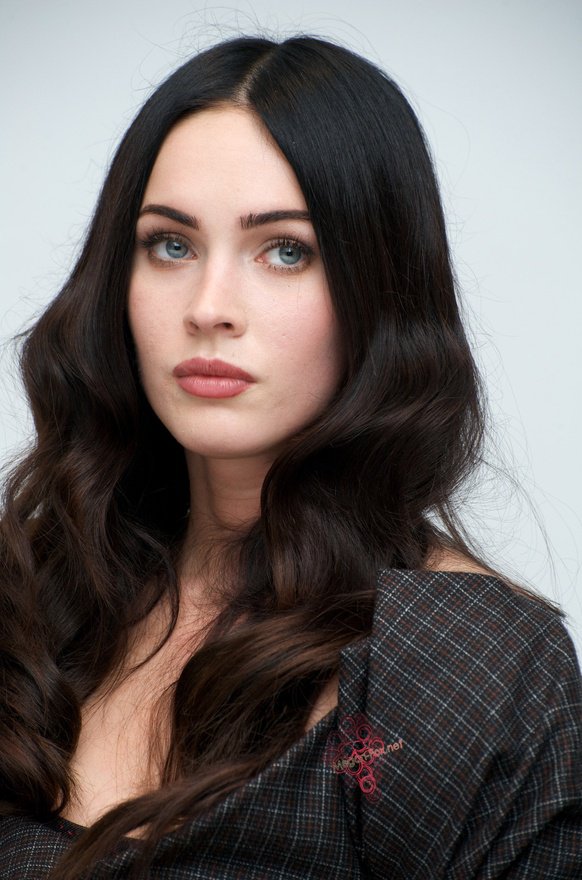 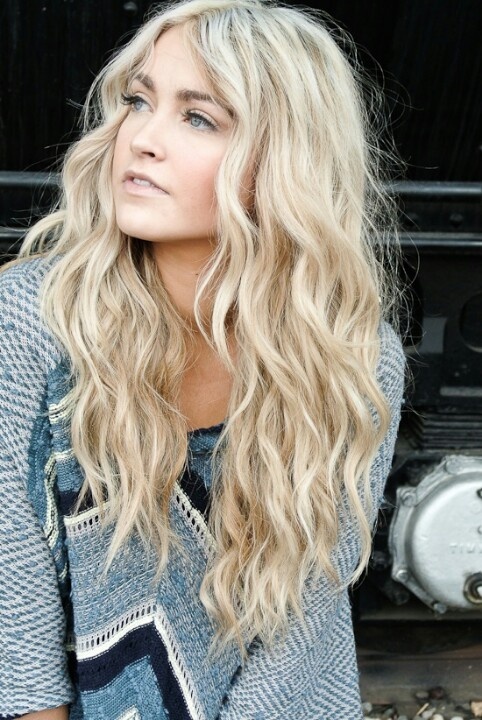 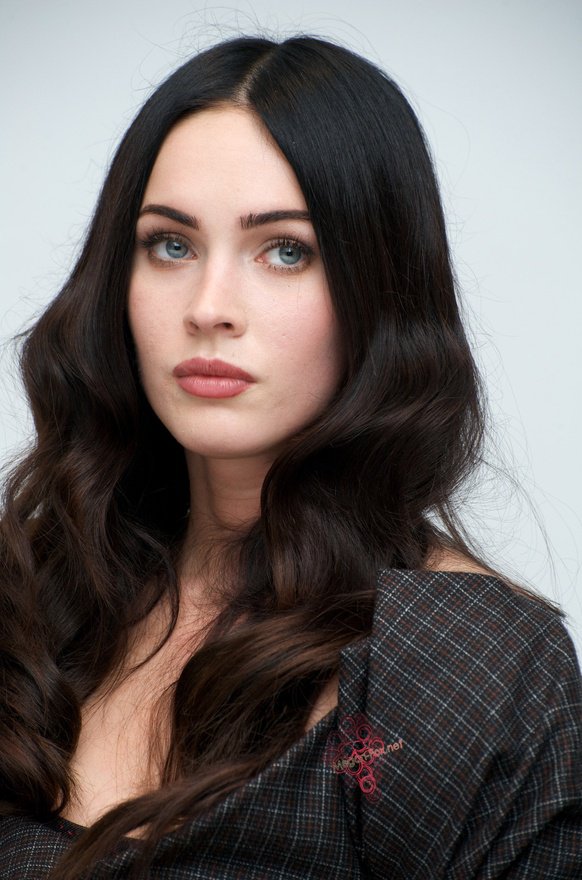 Incomplete Dominance
The dominant gene partially overpowers the recessive gene and an intermediate trait is seen
Colour in snapdragon flowers follows this pattern
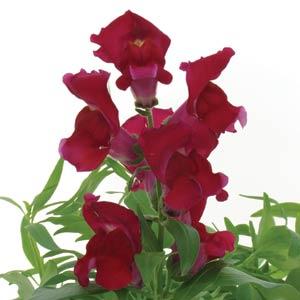 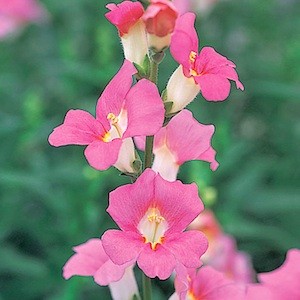 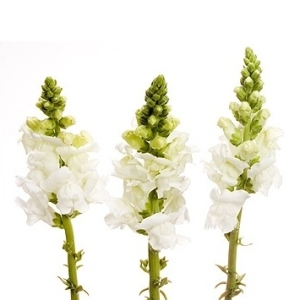 Co-dominance
Both alleles cannot hold dominance over each other, thus both alleles are seen in the heterozygous form
Colour in certain Camellia flowers follow this pattern
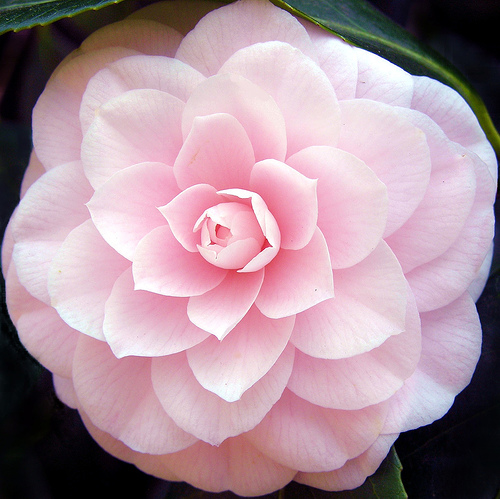 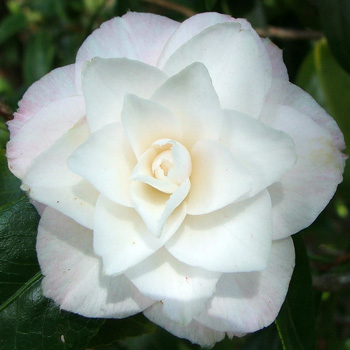 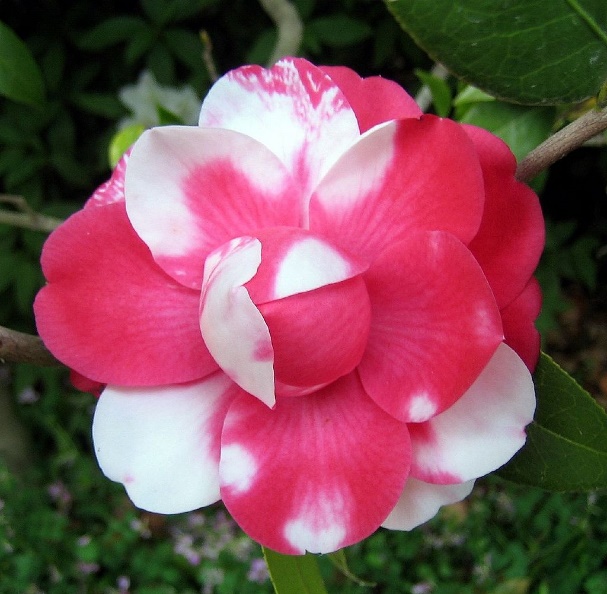 Punnett Squares
Cross RR & Rr
Punnett Squares are used to determine offspring genotypes
How to use:
1: Make a 3x3 Table with the top-left missing
2 : Split the parents genotype and put each allele in a row or column
3: cross the rows and columns to get the offspring genotypes
Rr
R
r
R
Rr
RR
RR
Rr
RR
R
Reading Punnett Squares
All offspring squares in the Punnett square have an equal likelihood of occurring.

2/4 or 50% chance of offspring being RR
2/4 or 50% chance of offspring being Rr
R
r
R
Rr
RR
Rr
RR
R
Learning Goals
By now students should be able to:
Understand how genes affect physical traits
Understand dominant and recessive genes
Understand complete dominance, partial dominance, and co-dominance in gene expression
Understand how to use a Punnett Square to determine offspring


If not, then now is a good time to ask questions!